Parts
Types  of part-whole relations
Extending the foundations
Ontology Design Patterns
Ontology Engineering
Lecture 7:  Top-down  (and middle-out) Ontology Development   II

Maria Keet
email: mkeet@cs.uct.ac.za
home: http://www.meteck.org

Department of Computer Science  University of Cape  Town, South Africa

Semester  2, Block I, 2019
1/59
Types  of part-whole relations
Parts
Extending the foundations
Ontology Design Patterns
Outline
Parts
Meronymy  Mereology  Implementation
1
2 Taxonomy of types of part-whole relations  The taxonomy
Using the taxonomy of part-whole relations  RBox Compatibility
Extending the foundations for broader   use
3
4    Ontology Design Patterns
2/59
Parts
Types  of part-whole relations
Extending the foundations
Ontology Design Patterns
Outline
Parts
Meronymy  Mereology  Implementation
1
2 Taxonomy of types of part-whole relations  The taxonomy
Using the taxonomy of part-whole relations  RBox Compatibility
Extending the foundations for broader   use
3
4    Ontology Design Patterns
3/59
Parts
Types  of part-whole relations
Extending the foundations
Ontology Design Patterns
Some  questions and problems (not  exhaustive)

Is Cape Town a more specific instance of Western Cape  Province, or a  part of it?
Is  a  tunnel part of the mountain?
What is the difference, if any, between how Cell nucleus  and Cell are related and how Receptor and Cell wall are  related?
And w.r.t. Brain part of Human and/versus Hand part  of Boxer?  (assuming  boxers  must have  their own hands)
A classical example: hand is part of musician, musician part of  orchestra, but clearly, the musician’s hands are not part of the  orchestra. Is part-of then not transitive, or is there a problem  with the example?
4/59
Parts
Types  of part-whole relations
Extending the foundations
Ontology Design Patterns
Part-whole relations in natural language   (meronymy)

Part of?
Centimeter part of  Decimeter
Decimeter part of Meter
— therefore Centimeter part of  Meter
* Meter part of SI
— but not Centimeter part of  SI
5/59
Parts
Types  of part-whole relations
Extending the foundations
Ontology Design Patterns
Part-whole relations in natural language   (meronymy)

Part of?
Centimeter part of  Decimeter
Decimeter part of Meter
		— therefore Centimeter part of  Meter
	       * Meter part of SI
		— but not Centimeter part of  SI
Transitivity?
Person  part of Organisation
Organisation located in  Rondebosch
therefore Person  located in Rondebosch?
but not Person  part of Rondebosch
5/59
Parts
Types  of part-whole relations
Extending the foundations
Ontology Design Patterns
Part-whole relations in natural language   (meronymy)

Part of?
Centimeter part of  Decimeter
Decimeter part of Meter
		— therefore Centimeter part of  Meter
	        * Meter part of SI
		— but not  Centimeter part of  SI
Transitivity?
Person  member of Organisation
Organisation located in  Rondebosch
therefore Person  located in Rondebosch?
but not Person member of  Rondebosch
6/59
Parts
Types  of part-whole relations
Extending the foundations
Ontology Design Patterns
Part-whole relations in natural language   (meronymy)
Which part of?
CellMembrane  structural part of RedBloodCell
RedBloodCell part of Blood
	— but not CellMembrane  structural part of  Blood
	*  Receptor  structural part of CellMembrane
	— therefore Receptor  structural part of  RedBloodCell
7/59
Parts
Types  of part-whole relations
Extending the foundations
Ontology Design Patterns
Part-whole relations in natural language   (meronymy)
Which part of?
CellMembrane  structural part of RedBloodCell
RedBloodCell contained in?  Blood
	— but not CellMembrane  structural part of  Blood
	*  Receptor  structural part of CellMembrane
	— therefore Receptor  structural part of  RedBloodCell
8/59
Parts
Types  of part-whole relations
Extending the foundations
Ontology Design Patterns
Analysis of the issues  from diverse  angles
Mereological theories (Varzi, 2004), usage & extensions (e.g.  mereotopology, relation with granularity, set theory) –  Ontology
Early attempts with direct parthood, SEP triples, and other  outstanding issues,  some  still remaining
Cognitive & linguistic issues  from meronymy
Their use in conceptual modelling and ontology engineering  (e.g.  UML’s aggregation)
Subject domains:  everywhere
9/59
Parts
Types  of part-whole relations
Extending the foundations
Ontology Design Patterns
Ground Mereology
Reflexivity (everything is part of  itself)
∀x (part of (x, x ))
(1)
Antisymmetry (two distinct things cannot be part of each other, or: if they are, then they are the same  thing)
∀x, y ((part of (x, y ) ∧ part of (y , x )) → x = y )  Transitivity    (if x is part of y and y is part of z, then x is part of z)
(2)
∀x, y , z ((part  of (x, y ) ∧ part  of (y , z )) → part  of (x, z ))	(3)  Proper parthood

∀x, y (proper part of (x, y ) ≡ part of (x, y ) ∧ ¬part of (y , x )) (4)
10/59
Parts
Types  of part-whole relations
Extending the foundations
Ontology Design Patterns
Ground Mereology
Proper parthood
∀x, y (proper part of (x, y ) ≡ part of (x, y ) ∧ ¬part of (y , x )) (5)  Asymmetry (if x  is part of y  then y  is not part of  x )
∀x, y (proper  part  of (x, y ) → ¬proper  part  of (y , x ))	(6)  Irreflexivity (x is not part of  itself)
∀x¬(proper part of (x, x ))
(7)
Transitivity
∀x, y , z ((proper part of (x,y )∧proper part of (y ,z )) → proper  part of (x,z))
(8)
11/59
Parts
Types  of part-whole relations
Extending the foundations
Ontology Design Patterns
Defining other relations with part  of

Overlap (x and y share  a  piece  z)
∀x, y (overlap(x, y ) ≡ ∃z (part of (z, x ) ∧ part of (z, y ))) (9)  Underlap (x and y are  both part of some   z)
∀x, y (underlap(x, y ) ≡ ∃z (part of (x, z ) ∧ part of (y , z )))
(10)
12/59
Parts
Types  of part-whole relations
Extending the foundations
Ontology Design Patterns
Defining other relations with part  of

Overlap (x and y share  a  piece  z)
∀x, y (overlap(x, y ) ≡ ∃z (part of (z, x ) ∧ part of (z, y ))) (9)  Underlap (x and y are  both part of some   z)
∀x, y (underlap(x, y ) ≡ ∃z (part of (x, z ) ∧ part of (y , z )))
(10)
The ‘other direction’:  has  part
∀x, y (has part(x, y ) ≡ part of −(x, y ))
(11)
12/59
Parts
Types  of part-whole relations
Extending the foundations
Ontology Design Patterns
With x as part, what to do with the ‘remainder’ that makes  up y?
Weak supplementation: every proper part must be  supplemented  by  another, disjoint, part. MM
Strong supplementation: if an object fails to include another  among  its parts, then there must be  a  remainder.  EM
13/59
Parts
Types  of part-whole relations
Extending the foundations
Ontology Design Patterns
With x as part, what to do with the ‘remainder’ that makes  up y?
Weak supplementation: every proper part must be  supplemented  by  another, disjoint, part. MM
Strong supplementation: if an object fails to include another  among  its parts, then there must be  a  remainder.  EM
Problem with EM: non-atomic objects with the same proper  parts are identical, because of this (extensionality principle),  but sameness of parts may not be sufficient for identity E.g.: two  objects can be distinct purely based on arrangement of its parts, differences statue and its marble  (multiplicative approach)
13/59
Parts
Types  of part-whole relations
Extending the foundations
Ontology Design Patterns
General  Extensional Mereology (extra)
Strong supplementation [EM]

¬part of (y , x ) → ∃z (part of (z, y ) ∧ ¬overlap(z, x ))	(12)
And add unrestricted fusion [GEM]. Let φ be a property or  condition, then for every satisfied φ there is an entity  consisting of all entities that satisfy φ.  1     Then:
∃xφ → ∃z∀y (overlap(y, z ) ↔ ∃x (φ ∧ overlap(y, x )))	(13)
Note that in EM and upward we have identity, from which one  can  prove  acyclicity for ppo
There are  more  mereological theories, and the above  is   not uncontested (more about that  later)

1Need to refer to classes, but desire to stay within FOL. Solution: axiom  schema  with only predicates or open  formulas
14/59
Parts
Types  of part-whole relations
Extending the foundations
Ontology Design Patterns
Relations between common mereological  theories
General Extensional Mereology
GEM = GMM
General Mereology
GM
Extensional Closure Mereology
CEM = CMM
Closure Mereology
CM
Extensional Mereology
EM
Minimal Mereology
MM

Ground Mereology
M
Fig. 1: Hasse diagram of mereological theories; from  weaker to stronger, going uphill (after [44]).
15/59
[Speaker Notes: Varzi04]
Parts
Types  of part-whole relations
Extending the foundations
Ontology Design Patterns
Can any of this be represented in a decidable fragment of first  order logic for use in ontologies and (scalable) software  implementations?
16/59
Parts
Types  of part-whole relations
Extending the foundations
Ontology Design Patterns
What we  can(not) implement with DLs
Table: Properties of parthood and  proper parthood compared  to  their
support in DLRµ, SHOIN and SROIQ. ∗:  properties of the parthood
relation (in M); ‡:  properties of the proper parthood relation (in   M).
L)
17/59
Parts
Types  of part-whole relations
Extending the foundations
Ontology Design Patterns
Definitions in OBO Relations  Ontology
Instance-level relations
c part of c1 at t - a primitive relation between two continuant  instances and a  time at which the one  is part of the   other
p part of p1, r part of r1 - a primitive relation of parthood,  holding independently of time, either between process  instances (one a subprocess of the other), or between spatial  regions (one a  subregion of the  other)
c  contained  in c1  at t !:. c  located  in c1  at t and not  c overlap c1  at t
c located in r at t - a primitive relation between a continuant  instance, a  spatial region which it occupies, and a    time
18/59
Parts
Types  of part-whole relations
Extending the foundations
Ontology Design Patterns
Definitions in OBO Relations  Ontology


Class-level relations
C part of C1 !:. for all c , t, if Cct then there is some c1 such  that C1c1t and c  part  of  c1  at t.
P part of P1 !:. for all p, if Pp then there is some p1 such  that:  P1p1  and p  part of p1.
C  contained  in C1   !:. for all c , t, if Cct  then there is some    c1 such  that:  C1c1t and c  contained  in c1  at t
Need  to commit to a  foundational ontology.
Same labels, different relata and only a textual constraint:  Label the relations  differently
19/59
Parts
Types  of part-whole relations
Extending the foundations
Ontology Design Patterns
Outline
Parts
Meronymy  Mereology  Implementation
1
2 Taxonomy of types of part-whole relations  The taxonomy
Using the taxonomy of part-whole relations  RBox Compatibility
Extending the foundations for broader   use
3
4    Ontology Design Patterns
20/59
Parts
Types  of part-whole relations
Extending the foundations
Ontology Design Patterns
Overview
Mereological part of (and subtypes) versus ‘other’ part-whole  relations
Categories  of object types  of the part-whole relation  changes
Structure these relations by (non/in)transitivity and kinds of  relata
Simplest mereological theory,  M.
Commit to a foundational ontology: DOLCE (though one also  could choose,  a.o., BFO, OCHRE,  GFO,  ...)
21/59
Parts
Types  of part-whole relations
Extending the foundations
Ontology Design Patterns
DOLCE categories
PT
Particular
…
…
ED
Endurant
PD
Perdurant
PED
Physical  Endurant
NPED
Non-physical  Endurant
AS
Arbitrary  Sum
EV
Event
ST
Stative
…
NPOB
Non-physical  object
ACH
Achievement
ACC	ST
Accomplishment   State
PRO
Process
M
Amount  of matter
F
Feature
POB
Physical  object
…
…
…
…
APO
Agentive  physical object
NAPO
Non-agentive  physical object
MOB	SOB
Mental object     Social object
…
22/59
[Speaker Notes: D18]
Parts
Types  of part-whole relations
Extending the foundations
Ontology Design Patterns
Part-whole relations (small version)
Part-whole relation
mpart-of  member-of
(object/role-  collective)
part-of
constitutes
(stuﬀ-object)
s-part-of  spatial-part-of involved-in
(objects)	(processes)
contained-in located-in   stuﬀ-part-of	portion-of	participates-in
(3D objects)    (2D objects)  (diﬀerent stuﬀs) (same stuﬀ)	(object-process)
23/59
Parts
Types  of part-whole relations
Extending the foundations
Ontology Design Patterns
Part-whole relations (meronymic ones)
“member-bunch”, collective nouns (e.g. Herd, Orchestra) with  their members  (Sheep, Musician)
∀x, y (member  ofn(x, y ) =def mpart of (x, y ) ∧ (POB (x ) ∨ SOB (x ))
∧SOB (y ))
“material-object”, that what something  is  made  of (e.g., Vase and
Clay)
∀x, y (constitutesit (x, y ) ≡ constituted ofit (y , x ) =def mpart of (x, y )∧
POB (y ) ∧ M(x ))
“noun-feature/activity”, entity participates in a  process,  like
Enzyme that participates in CatalyticReaction
∀x, y (participates init (x, y ) =def mpart of (x, y ) ∧ ED(x ) ∧ PD(y ))
24/59
Parts
Types  of part-whole relations
Extending the foundations
Ontology Design Patterns
Part-whole relations (mereology)

“quantity-mass”, e.g., Salt as subquantity of SeaWater—different  types  of amounts of matter.  partial formalisation:

∀x, y (sub quantity ofn(x, y ) =def part of (x, y ) ∧ M(x ) ∧ M(y ))
“portion-object”, relating a smaller (or sub) part of an amount of  matter to the whole; same type of stuff; e.g. glass of wine & bottle  of wine.  partial formalisation:
∀x, y (portion of (x, y ) =def part of (x, y ) ∧ M(x ) ∧ M(y ))
25/59
Parts
Types  of part-whole relations
Extending the foundations
Ontology Design Patterns
Part-whole relations (mereology)
processes and sub-processes (e.g. Chewing is involved in the  grander process  of Eating)

∀x, y (involved in(x, y ) =def part of (x, y ) ∧ PD(x ) ∧ PD(y ))
Object and its 2D or 3D region, such as contained in(John’s  address book, John’s bag) and located in(Pretoria,  South Africa)
∀x, y (contained in(x, y ) =def part of (x, y ) ∧ R (x ) ∧ R (y )∧
∃z, w (has  3D(z, x ) ∧ has  3D(w, y ) ∧ ED(z ) ∧ ED(w )))
∀x, y (located in(x, y ) =def part of (x, y ) ∧ R (x ) ∧ R (y )∧
∃z, w (has  2D(z, x ) ∧ has  2D(w, y ) ∧ ED(z ) ∧ ED(w )))
∀x, y (s part of (x, y ) =def part of (x, y ) ∧ ED(x ) ∧ ED(y ))
26/59
Parts
Types  of part-whole relations
Extending the foundations
Ontology Design Patterns
Using the taxonomy of part-whole  relations
Representing it correctly in ontologies and conceptual data  models
Decision diagram
Using the categories of the foundational ontology  Examples
Software application that simplifies all  that
Reasoning  with a  taxonomy of relations
The RBox reasoning service  to pinpoint  errors
27/59
Parts
Types  of part-whole relations
Extending the foundations
Ontology Design Patterns
Decision diagram
Is X made of Y?
Is X a member of Y?  (like player-team)
Does the part-of role       No
relate roles?
(like bike-steel,  vase-clay)
Yes
X part-of Y → X involved-in Y
X part-of Y → X member-of Y	X part-of Y → Y constituted-of X
Is X a portion or subquantity of Y?  (like slice-pie, wine or
other mass noun)
Is X part-of an event Y?  (like bachelor-party,  enzyme-reaction)
X part-of Y → X sub-quantity-of Y
Is X a spatial part of Y?  (like oasis-desert,  nucleus-cell)
X part-of Y → X participates-in Y
Then
X part-of Y → X contained-in Y  (like a book in the bag)
Are X and Y geographical object types?  (as in place-area, like Massif
Central in France)
X part-of Y → X located-in Y
Then
X part-of Y → X s-part-of Y  (structural part-of, like shelf-cupboard)
Is X part of Y and X is also  functionally dependent on Y (or vv)?  (like heart-body, handle-cup)
X part-of Y → X f-part-of Y  (functional part-of)
28/59
[Speaker Notes: ORM06 paper]
Parts
Types  of part-whole relations
Extending the foundations
Ontology Design Patterns
Example - before
has part
part of
RegistrationReceipt
WineSample
Env elope
has part
part of
WineTastingTicket
part of
allow s entry to
part of
/has part
/has part
WineTastingEv ent
has part
part of
ConfProceedings
has part
part of
Compartment
has part    part of
Wine
ConferenceBag
has part     part of
Flap
has part     part of
part of
ShoulderHandle
Linen
29/59
Parts
Types  of part-whole relations
Extending the foundations
Ontology Design Patterns
Example - decisions
Envelope is not involved-in, not a member-of, does not  constitute, is not a sub-quantity of, does not participate-in, is  not a  geographical  object, but instead  is  contained-in the ConferenceBag.
Transitivity holds for the mereological relations: derived facts  are automatically correct, like RegistrationReceipt contained-in  ConferenceBag.
Intransitivity of Linen and ConferenceBag, because a conference  bag is not wholly constituted of linen (the model does not say  what the Flap is  made  of).
Completeness, i.e. that all parts make up the whole, is implied  thanks to the closed-world assumption. ConferenceBag directly  contains the ConfProceedings and Envelope only, and does not  contain, say,  the Flap.
30/59
Parts
Types  of part-whole relations
Extending the foundations
Ontology Design Patterns
Example - revised
contains
contained in
RegiistratiionReceiipt
contains	contained in
Env ellope
WineSamplle
contains
contained in
contains	contained in
WiineTastiingTicket
allllow s entry  to
contained in
/contaiins
sub-quantity -of
WineTastingEv ent
contains
contained in
contains	contained in
ConfProceedings
has s-part     s-part of
Compartment
has s-part     s-part of
Wine
partiicipates in
ConferenceBag
has s-part     s-part of
has s-part     s-part of
Flap
constituted of      constitutes
constituted of      constitutes
has f-part      f-part of
Linen
has f-part      f-part of
ShoulderHandle
31/59
Parts
Types  of part-whole relations
Extending the foundations
Ontology Design Patterns
Using DOLCE’s categories

The participating objects instantiate some category (ED, PD,  etc)
Given the formalisation, one immediately can exclude/identify  appropriate relations, taking a shortcut in the decision  diagram
E.g.:  Chewing  and  Eating  are  both a  kind of (a subtype of) PD, hence  involved in
E.g.:  Alcohol  and  Wine  are  both mass  nouns, or M, hence sub  quantity of
Demo of OntoPartS http:
//www.meteck.org/files/ontopartssup/supindex.html
32/59
Parts
Types  of part-whole relations
Extending the foundations
Ontology Design Patterns
Requirements for reasoning over the  hierarchy
Represent  at least Ground Mereology,
Express  ontological categories  and  their taxonomic relations,
Having the option to represent transitive and intransitive  relations, and
Specify the domain and range restrictions (/relata/entity  types) for the classes  participating in a   relation.
33/59
Parts
Types  of part-whole relations
Extending the foundations
Ontology Design Patterns
Current behaviour of reasoners
A1. Class hierarchy with asserted conditions
A2. Other class  hierarchy with
the same  asserted  conditions
B. Correct role box (object properties)
C. Wrong role box (object properties)
34/59
Parts
Types  of part-whole relations
Extending the foundations
Ontology Design Patterns
Current behaviour of reasoners
1. A1+B+racer: ontology OK
2. A2+B+racer: ontology OK
3. A1+C+racer: class hierarchy is inconsistent
4. A2+C+racer: Chassis reclassified  as PD
35/59
Parts
Types  of part-whole relations
Extending the foundations
Ontology Design Patterns
The RBox Compatibility service  –  definitions
Definition (Domain and  Range  Concepts)
Let R  be an OWL object property and R   C1  × C2  its associated
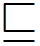 domain and range axiom. Then, with the symbol DR we indicate the  User-defined Domain of R —i.e., DR = C1—and with the symbol RR we  indicate the User-defined Range  of R —i.e., RR   = C2.
Definition (RBox Compatibility)
For each pair of roles, R, S , such that (T , R)   R   S , check:  Test 1. (T , R)   DR   DS and (T , R)   RR � RS ;  
	Test 2.  (T , R)   DS    DR ;
Test 3.  (T , R)   RS    RR .
An RBox is said to be compatible iff Test 1 and (2 or 3) hold for  all pairs of role-subrole in the   RBox.
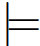 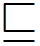 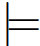 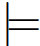 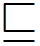 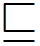 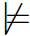 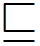 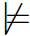 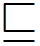 36/59
Parts
Types  of part-whole relations
Extending the foundations
Ontology Design Patterns
The RBox Compatibility service  –  behaviour

If Test 1 does not hold: warning that domain & range  restrictions of either R or S are in conflict with the role  hierarchy proposing either
To change  the role hierarchy  or
To change  domain & range  restrictions or
If the test on  the domains  fails, then propose  a  new
axiom R   DR'  × RR , where DR'  ≡ DR  DS 2, which
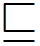 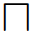 subsequently has to go through the RBox compatibility  service (and similarly when Test 1 fails on range  restrictions).
2The axiom C1  ≡C2   is a shortcut for the axioms:  C1  C2   and C2    C1.
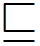 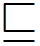 37/59
Parts
Types  of part-whole relations
Extending the foundations
Ontology Design Patterns
The RBox Compatibility service  –  behaviour
If Test 2 and Test 3 fail: warn that R cannot be a proper  subrole of S but that the two roles can be equivalent. Then,  either:
Accept the possible  equivalence  between  the two roles  or
Change  domain & range restrictions.
Ignoring all warnings  is  allowed, too
38/59
Parts
Types  of part-whole relations
Extending the foundations
Ontology Design Patterns
Outline
Parts
Meronymy  Mereology  Implementation
1
2 Taxonomy of types of part-whole relations  The taxonomy
Using the taxonomy of part-whole relations  RBox Compatibility
Extending the foundations for broader   use
3
4    Ontology Design Patterns
39/59
Parts
Types  of part-whole relations
Extending the foundations
Ontology Design Patterns
Extensions in various  directions
Mereotopology, with location, GIS, Region Connection  Calculus
Mereogeometry
Mereology and/vs granularity
Temporal aspects of part-whole relations  
Any linguistic and/or cultural  specifics
40/59
Parts
Types  of part-whole relations
Extending the foundations
Ontology Design Patterns
Example (1/2)
41/59
Parts
Types  of part-whole relations
Extending the foundations
Ontology Design Patterns
Exercise – Representation  needs
How to represent  that:
The Kruger Park overlaps with South Africa  
Durban is  a  tangential  proper  part  of South Africa
Gauteng is a non-tangential proper part of South Africa  
Botswana is connected to South Africa (do they share a  border?)
Lesotho is  spatially  located  within the area  of South Africa (but not part of)
Can we do all that with mereology? Use only spatial  relations?  Combining mereo+spatial?
42/59
Parts
Types  of part-whole relations
Extending the foundations
Ontology Design Patterns
Mereology with spatial notions

Another primitive: C onnected, which is reflexive and  symmetric
More and  more  expressive  theories, e.g.:
T: C (x, x ) and C (x, y ) → C (y , x )
MT: T and P (x, y ) → E (x, y ) where E  is enclosure
(E (x, y ) =def  ∀z (C (z, x ) → C (z, y )))
Two primitives, P  and  C , or part  in terms of  C ?
P =def  ∀z (C (z, x ) → C (z, y ))
or perhaps  “x and  y are  connected  parts of z” as  primitive,
     CP (x, y , z ), then:
     P (x, y ) =def  ∃z CP (x, z, y ) and
     C (x, y ) =def  ∃z CP (x, y , z )
43/59
Parts
Types  of part-whole relations
Extending the foundations
Ontology Design Patterns
Some  of the mereo-  and  topological theories
KGEMT
Reductive Mereotopology
RMT
General Extensional Mereotopology
GEMT
General Extensional Mereology
GEM
Minimal (mereo) Topology
MT
EM
Ground Topology
T
Ground Mereology
M
Note: one can add explicit variations with Atom/Atomless and  Boundary/Boundaryless
44/59
[Speaker Notes: ESWC12]
Parts
Types  of part-whole relations
Extending the foundations
Ontology Design Patterns
Extension to the taxonomy of part-whole  relations
Part-whole relation
part-of  P
proper-part-of
PP
spatial-part
mpart-of  mP
…	…
s-part-of
involved-in  II
proper-involved-in
PII
-of
proper-spatial-part-of
PSpP
StP
proper-s-part-of  PStP
SpP
Subsumption in the  original taxonomy
contained-in  CI
located-in  LI
Subsumption for
proper-contained-in  PCI
proper-located-in  PLI
proper part-of
Subsumption
equal-contained-in  ECI
equal-located-in  ELI
dividing non-proper,  equal, from proper  part-of
tangential-proper-  contained-in
TPCI
nontangential-proper-  contained-in
NTPCI
tangential-proper- nontangential-proper-
located-in  TPLI
located-in  NTPLI
45/59
[Speaker Notes: ESWC12]
Parts
Types  of part-whole relations
Extending the foundations
Ontology Design Patterns
Extension to the taxonomy of part-whole  relations
∀x, y	(ECI (x, y ) ≡ CI (x, y ) ∧ P(y, x )
(14)
∀x, y	(PCI (x, y ) ≡ PPO(x, y ) ∧ R (x )∧R (y ) ∧ ∃z, w (has 3D(z, x ) ∧
has  3D(w, y ) ∧ ED(z ) ∧ ED(w )))
(15)
46/59
Parts
Types  of part-whole relations
Extending the foundations
Ontology Design Patterns
Implementability

KGEMT requires second order logic  
No definitions of relations in  OWL
Recollect object property characteristics in the different OWL  species
What is lost regarding representation and, consequently,  reasoning within OWL?
Is  there a  way  to avoid this?
Yes,  but computationally costly and  not ‘easy’  yet:  e.g., OWL + Common  Logic within DOL (recall Ch4)
47/59
Parts
Types  of part-whole relations
Extending the foundations
Ontology Design Patterns
Outline
Parts
Meronymy  Mereology  Implementation
1
2 Taxonomy of types of part-whole relations  The taxonomy
Using the taxonomy of part-whole relations  RBox Compatibility
Extending the foundations for broader   use
3
4    Ontology Design Patterns
48/59
Parts
Types  of part-whole relations
Extending the foundations
Ontology Design Patterns
Rationale

It is hard to reuse only the “useful pieces” of a comprehensive  (foundational) ontology, and the cost of reuse may be higher  than developing  a  new  ontology from scratch
Need for small (or cleverly modularised) ontologies with  explicit documentation of design rationales, and best  engineering practices
Hence, in analogy to software design patterns: ontology  design patterns
ODPs summarise the good practices to be applied within  design solutions
ODPs keep track of the design rationales that have motivated  their adoption
49/59
Parts
Types  of part-whole relations
Extending the foundations
Ontology Design Patterns
ODP definition

An ODP is  an  information object
A design pattern schema is the description of an ODP,  including the roles, tasks, and parameters needed in order to  solve  an  ontology design issue
An ODP is a modeling solution to solve a recurrent ontology  design problem. It is an Information Object that expresses a  Design Pattern Schema (or skin) that can only be satisfied by  DesignSolutions. Design solutions provide the setting for  Ontology Elements that play some ElementRole(s) from the  schema.  (Presutti et al, 2008)
OPs  have  their own metadata
50/59
Parts
Types  of part-whole relations
Extending the foundations
Ontology Design Patterns
Another OP/ODP hierarchy
51/59
[Speaker Notes: % {\small More detail: ``Ontology Patterns: Clarifying Concepts and Terminology'' by 
%R. A. Falbo, G. Guizzardi, A. Gangemi, V. Presutti. WOP 2013.}]
Parts
Types  of part-whole relations
Extending the foundations
Ontology Design Patterns
Types of Patterns

Structural OPs, Correspondence OPs, Content OPs (CPs),  Reasoning  OPs,  Presentation OPs,  Lexico-Syntactic OPs, ...
CPs can be distinguished in terms of the domain they  represent
Correspondence OPs (for reengineering and mappings—next  lecture)
Reasoning  OPs  are  typical reasoning procedures
Presentation OPs relate to ontology usability from a user  perspective; e.g., Naming OPs  and  Annotation OPs
Lexico-Syntactic OP are linguistic structures or schemas that  permit to generalize and extract some conclusions about the  meaning  they express  (more in next  lecture)
52/59
Parts
Types  of part-whole relations
Extending the foundations
Ontology Design Patterns
Structural OPs
Logical OPs:
Are compositions of logical constructs that solve a problem of  expressivity in OWL-DL (and, in cases, also in OWL 2 DL)  
Only expressed in terms of a logical vocabulary, because their  signature (the set of predicate names, e.g. the set of classes  and properties in an OWL ontology) is   empty
Independent from a  specific domain of  interest
Logical macros compose OWL DL constructs; e.g. the  universal+existential OWL macro
Transformation patterns translate a  logical expression  from  a logical language  into another; e.g.  n-aries
53/59
Parts
Types  of part-whole relations
Extending the foundations
Ontology Design Patterns
Example:  n-ary relation “Logical OP” idea
Reify the n-ary R  into a  class   R'
Create n binaries between  the classes  and   R'
Declare  1:1 cardinality constraints
Declare  identifier across  the n  new  binaries  (often omitted)
54/59
Parts
Types  of part-whole relations
Extending the foundations
Ontology Design Patterns
Example:  n-ary relation “Logical OP”
55/59
[Speaker Notes: Presutti el at 08]
Parts
Types  of part-whole relations
Extending the foundations
Ontology Design Patterns
Architectural OPs

Architectural OPs are defined in terms of composition of  Logical OPs that are used in order to affect the overall shape  of the ontology; i.e., an Architectural OP identifies a  composition of Logical OPs that are to be exclusively used in  the design  of an ontology
Examples of Architectural OPs are: Taxonomy, Modular  Architecture, and  Lightweight Ontology
E.g., Modular Architecture Architectural OP consists of an  ontology network, where the involved ontologies play the role  of modules, which are connected by the owl:import operation  with one  root ontology that imports all the   modules
56/59
Parts
Types  of part-whole relations
Extending the foundations
Ontology Design Patterns
Correspondence  and reengineering OPs
vs.
A.
married to
1..*
0..1
Book
*   *
Bookloan
vs.
Book
Person
participation
1..*
borrowed by
Person
1
Endurant
Perdurant
vs.
B.
* runs*
1
*   Running    *	1  Marathon
Runner
participation	involvement
Person
vs.
C.
hasSkill: String
quale
Apple
has quality
vs.
D.
hasColour: RGBvalue
1..*
*
*   1..*   Physical
Colour
Apple
Region
quale
has quality
Person
vs.
E.
1
*
Employee
Person
Employee
inherence
57/59
[Speaker Notes: ESWC17]
Parts
Types  of part-whole relations
Extending the foundations
Ontology Design Patterns
Lexico-Syntactic OPs

Linguistic structures or schemas that consist of certain types  of words following a specific order, akin to a template or a  pattern; verbalisation
E.g., “subClassOf” ends up as:          Each  <subclass> is a  <superclass>
Other Lexical OPs provided for OWL’s equivalence between  classes, object property, subpropertyOf relation, datatype  property, existential restriction, universal restriction,  disjointness, union of  classes
Mainly for English language  only, thus  far
58/59
Parts
Types  of part-whole relations
Extending the foundations
Ontology Design Patterns
Summary
Parts
Meronymy  Mereology  Implementation
1
2 Taxonomy of types of part-whole relations  The taxonomy
Using the taxonomy of part-whole relations  RBox Compatibility
Extending the foundations for broader   use
3
4    Ontology Design Patterns
59/59